Μη Επανδρωμένα Εναέρια Οχήματα
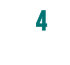 Εφαρμογές: Επιτήρηση
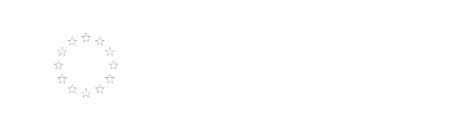 1
Επιτήρηση
Η εναέρια επιτήρηση μεγάλων περιοχών είναι δυνατή με χαμηλού κόστους UAVs.
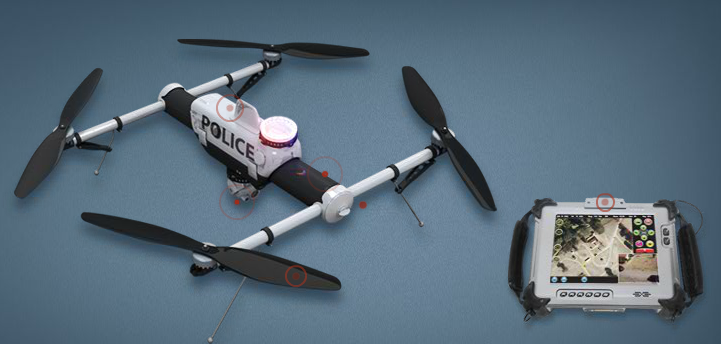 2
Επιτήρηση
Οι εφαρμογές επιτήρησης περιλαμβάνουν την παρακολούθηση των ζώων, τη χαρτογράφηση των πυρκαγιών, την ασφάλεια των αγωγών, την ασφάλεια στο σπίτι, την περιπολία και την αντιπειρατία.
3
Επιτήρηση
Τα UAV στην εμπορική εναέρια επιτήρηση επεκτείνονται με την εμφάνιση αυτοματοποιημένης ανίχνευσης αντικειμένων.
4